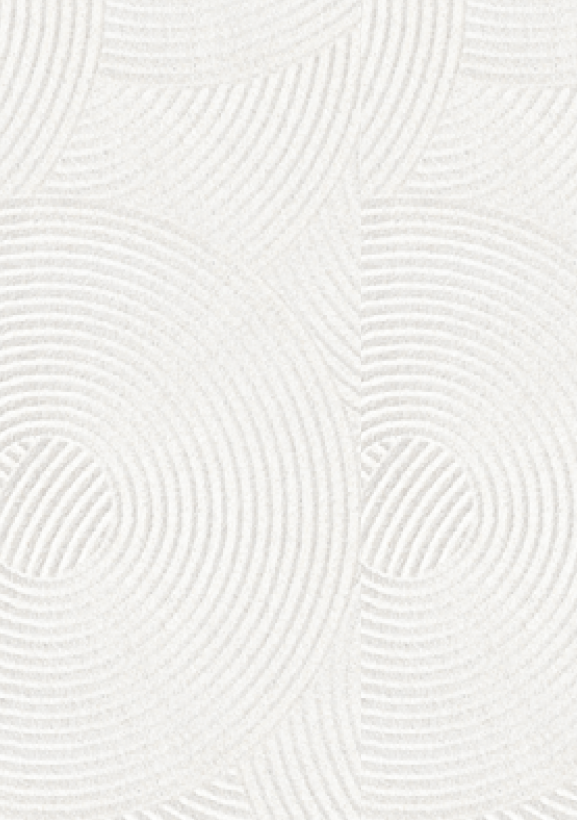 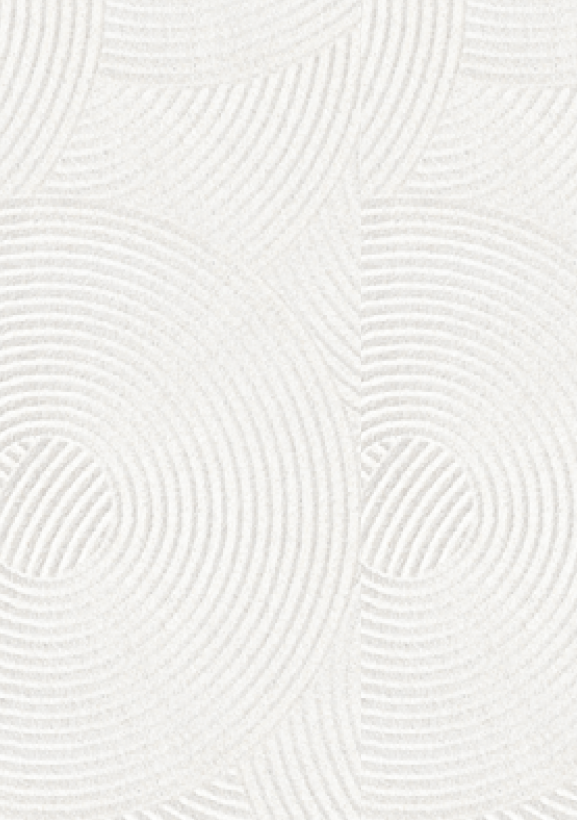 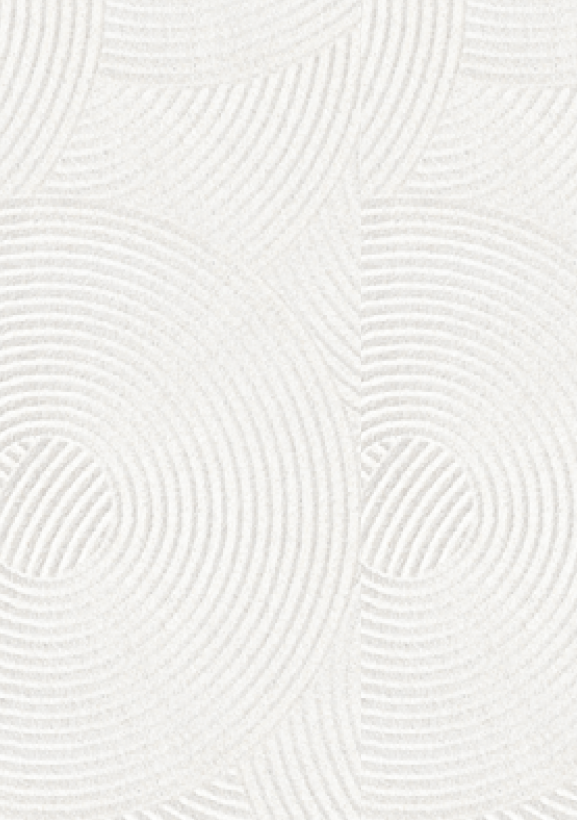 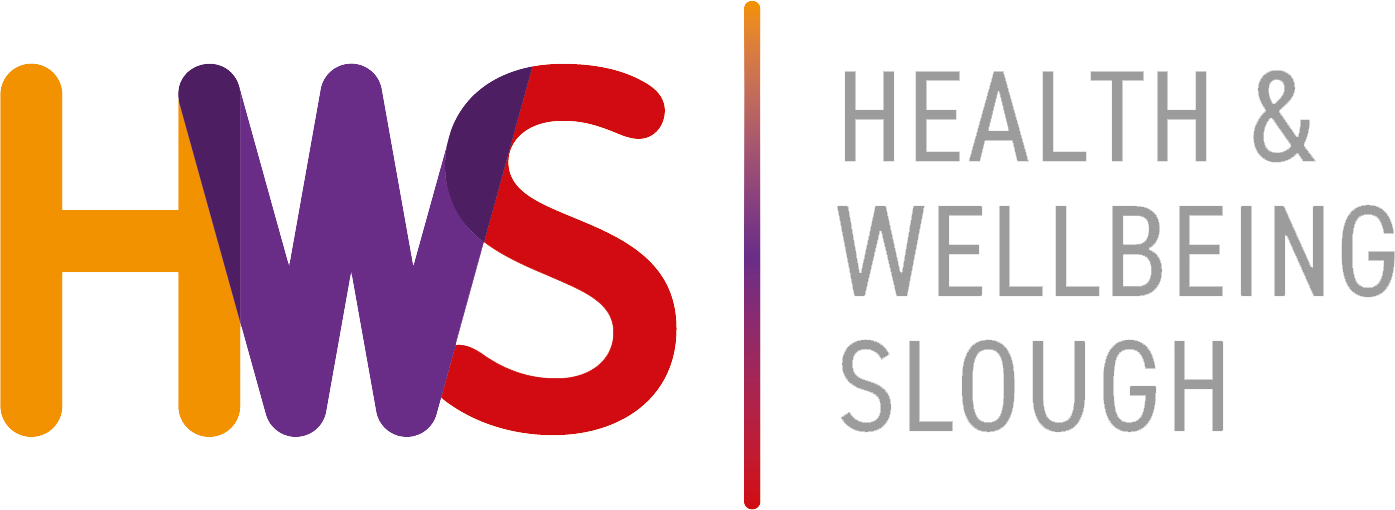 Project Status Report
16th April 2020
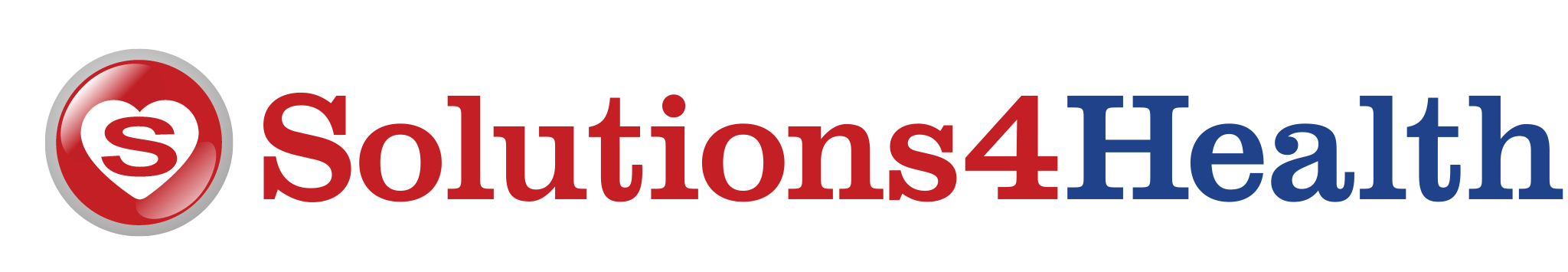 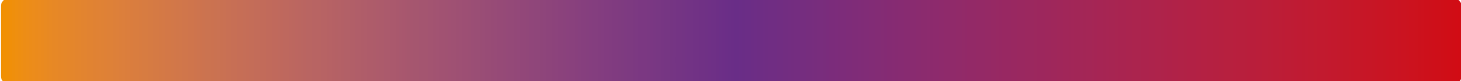 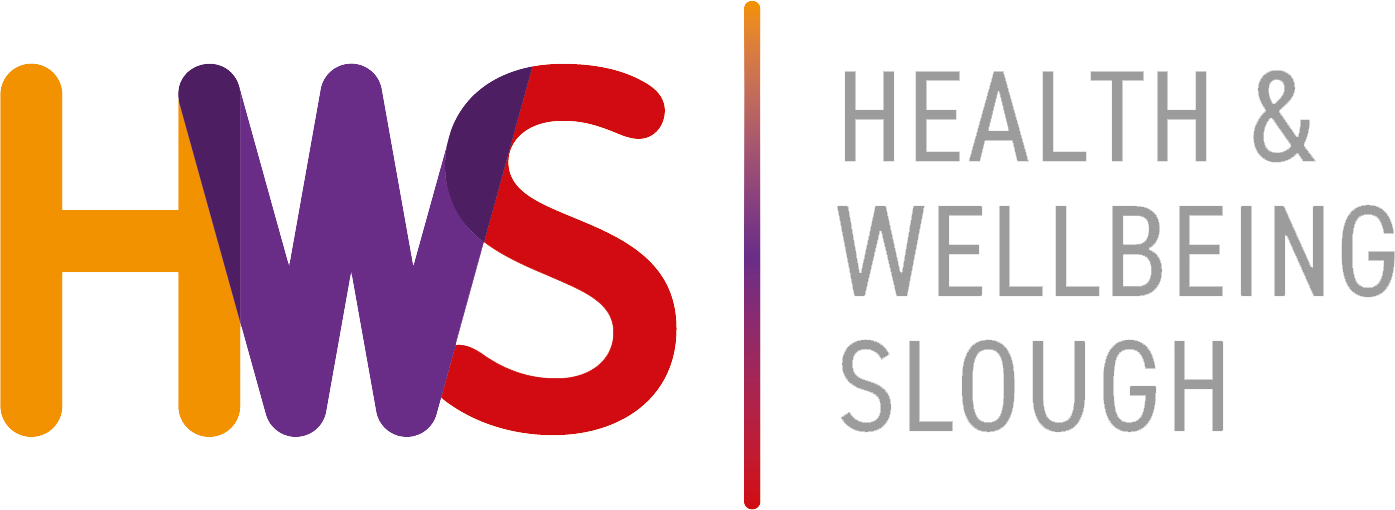 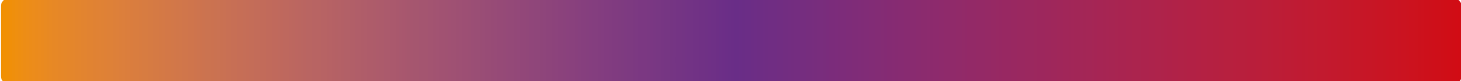